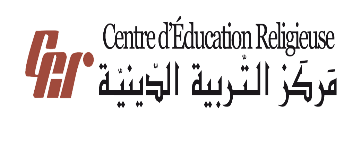 مَركَزُ التَّربِيَّةِ الدّينِيَّة
يُقَدِّمُ كِتابَ الأساسيّ الثّالِث
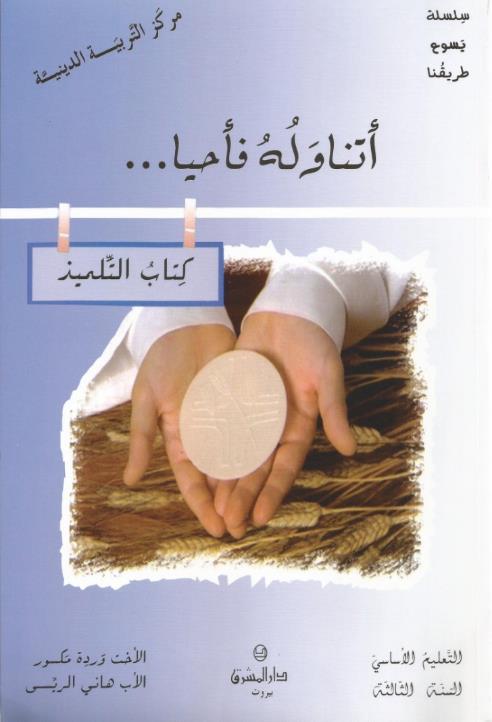 اللِّقاءُ التّاسِع  عَشَر
الرّوحُ القُدُسُ يُفَرِّحُنا
«فيلبُّس يُعَمِّدُ الحَبَشِيّ»
سَلام المَسيح أَصدِقائي... 
شو رَح نَعمِل اليوم؟
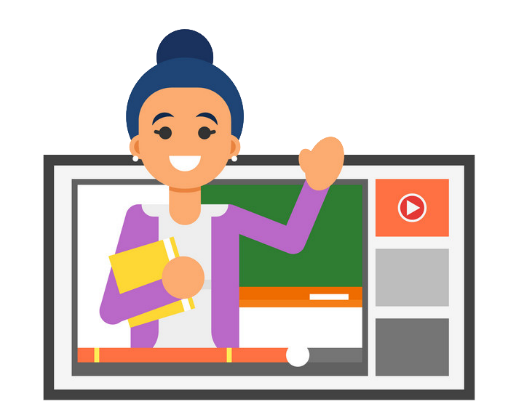 نلاقي الشُّروط الأَساسِيّة (يَعني التَّعَرُّف عَ يَسوع والإيمانَ فيه، ووُجود مَيّ) يَلْلي  سَمَحوا  لفيلِبُّس إِنو يَعطي الحَبَشيّ سِرّ المَعمودِيّة.
نِتنَبَّه لأنّو المَعموديّة بتَعْطي الفَرَح الحَقيقيّ، فَرَحَ السَّماء.
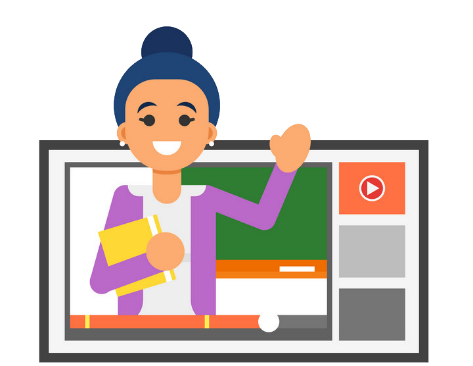 أَصدِقائي! تأَمَّلوا العَناصِر المَوجودِة بِهَالصُّورتين، ووصُفولي شو شايْفين!
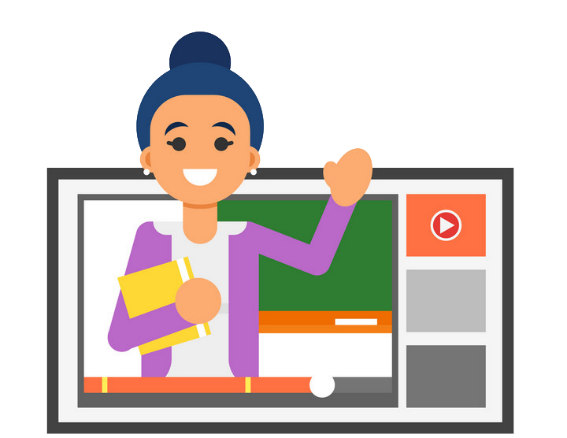 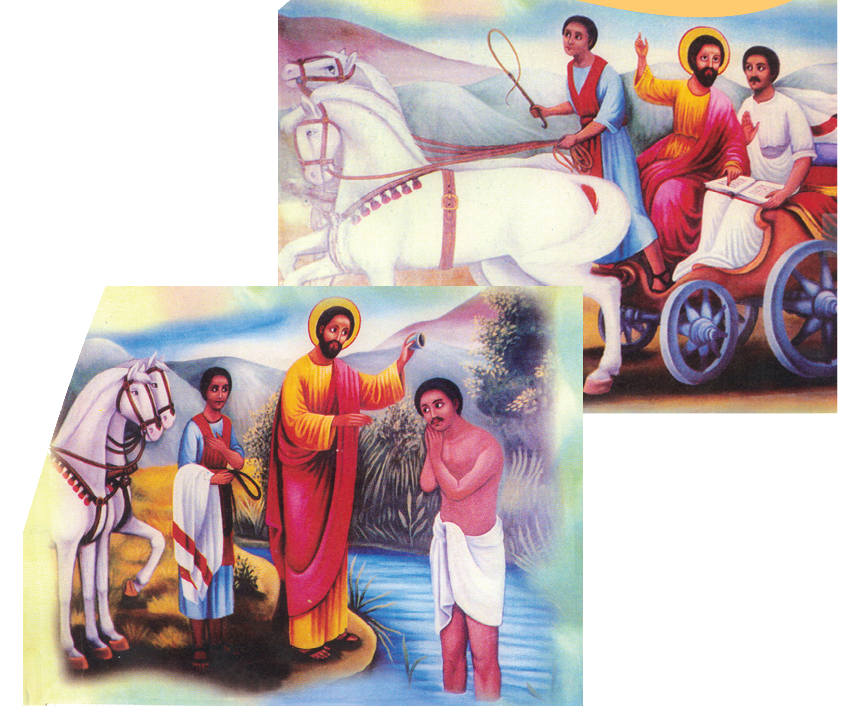 شو عَم يَعِمْلوا الشَّخصَين بِهَالصّورَة؟
شو عَم يَعِمْلوا الشّخصَين بِهَالصّورَة؟
سْمَعوا شو بيخَبِّرْنا الكتاب المقَدَّس عَن هَالمَشهَد...
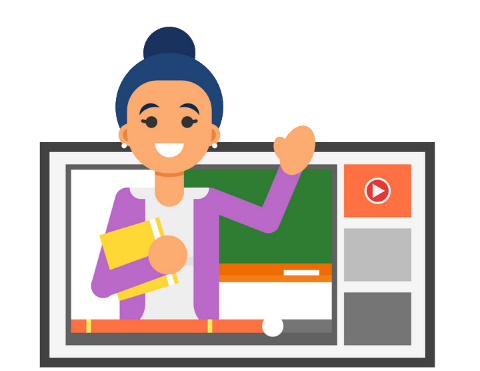 بَعد قيامِة يَسوع، وقَبِل ما يِطلَعْ عَالسَّما لَعِند بَيّو، قال لَتْلاميزو: «روحُوا بِكِلّ الأَرض وبَشْروا كِلّ النّاس وعَمْدوهم بِاسم الآب والابن والرّوح القُدُس».
ومِن وَقْتَا، انتَشَر الرُّسُل بِكِلّ الأرض، وراحوا يْبَشْروا ويعَمْدوا ومِن بَينُن، فيلِبُّس
ومَرّة قَلّو مَلاك الرَّبّ لَفيلبّس خُود الطّريق يَلْلي بِترُوح مِن أورَشَليم عَ غَزّة، وهِيّي طَريق ما في علَيها حَدَا. قام فيلِبُّس وراح، وهونيك التَقَى رجال مهِمّ كْتِير مِن مِنطَقَة الحَبشة وعِندو مَركز عالي كتير عِند مَلِكة الحَبشِة.
شافو فيلِبُّس قاعِد بِمَرْكِبتُو وعَم يَقْرَا مِن العَهد القَديم لَلنّبيّ أشـعْيا.
سَأَلو
 فيلِبُّس
«عَمّ تِفهَم شو عَمْ تِقْرا»...
جاوَبو الرّجّال:
«كيف بَدّي إِفهَمْ إذا ما حَدا فَسّرْلِي»
وساقَبِتْ إنّو يَلْلي كان عَم يِقْرَاه، مَقطَع بيقول «أخَدُوه لَلموت مِتِل الخَروف، ومِتِل الحَمَل ما فَتَح تِمُّو».
وبَلَّش فيلِبُّس يفَسِّرْلُو إِنّو النَّبيّ أشَـعْيا ما بْيَعنِي حالو بِهَالحَكي، وبْيَعني يَسوع المَسيح. وصار يبَشّروا بِيَسوع.
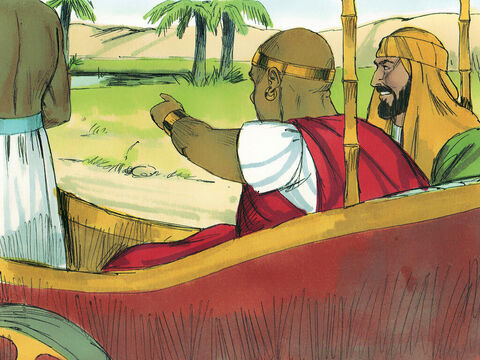 ولَمّا وصْلوا عَ مَحَلّ فيه مَيّ، قال الرّجال لَفيلِبُّس:
هَيدا مَيّ. ليش ما بِتْعَمِّدْني؟
قَلّو فيلِبُّس:
فييّ عَمدَك إذا آمَنِت مِن كِلّ قَلبَك...
أنا آمَنِت بِإنّو يَسوع المَسيح هُوّي إِبِن اللّه
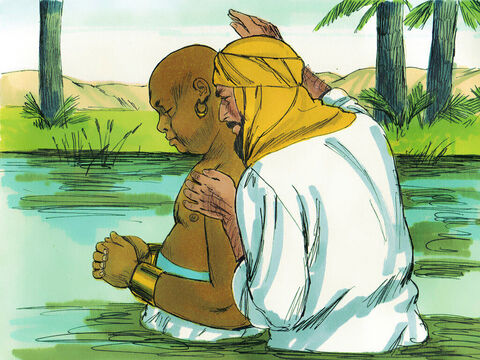 ساعِتْها وقَّف الحَبْشي المَركَبة،
 ونِزْلُو تنَيناتُن بِالمَيّ... وعَمَّد فيلِبُّس الرِّجّال
ولمّا وصْلوا عَ مَحَلّ فيه ميّ، قال الرّجال لفىلِبُّس:
هيدا مَيّ. ليش ما بتعمّدْني؟
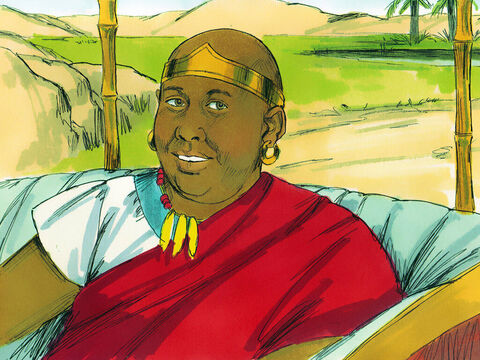 وبَعد ما عَمَّدو، خَطَف الرّوح فيلِبُّس، وبَطَّل الرّجّال شايْفو. وقام كَفّى طَريقو وهُوّي كتير فِرحان.
ولمّا وصْلوا عَ مَحَلّ فيه ميّ، قال الرّجال لفىلِبُّس:
- ماذا كانَ الحَبَشيُّ يَقرَأ؟
- ماذا فَعَلَ فيلِبُّس؟ ومَن طَلَبَ منه الذَّهابَ إلى القَريَة؟
- ماذا حَصَلَ لَدَى وُصولِهِما إلى الماء؟
- كيف تابَعَ الحَبَشيُّ طَريقَه؟
منِتْحاور
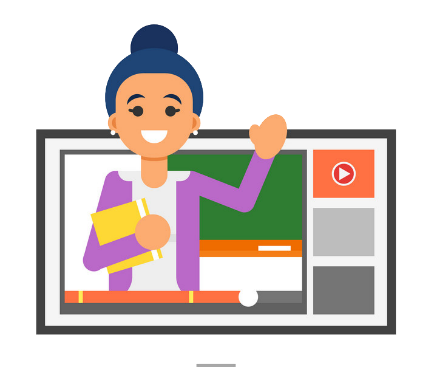 وهَلَّق جَرْبوا عمِلو هَالنَّشاطات
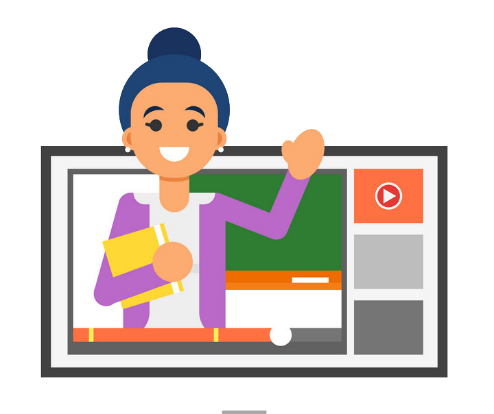 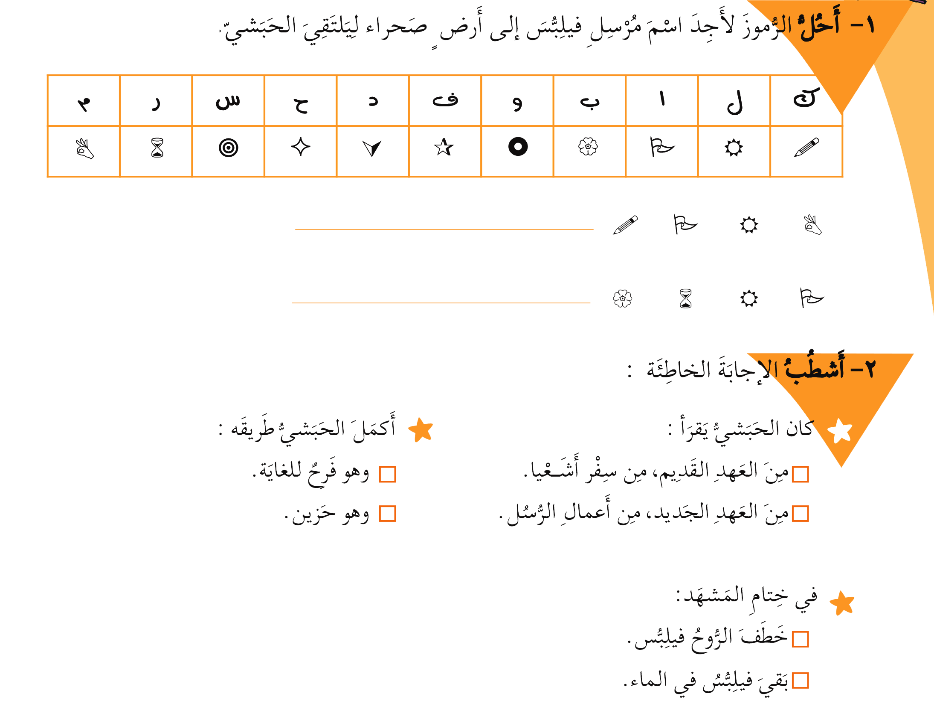 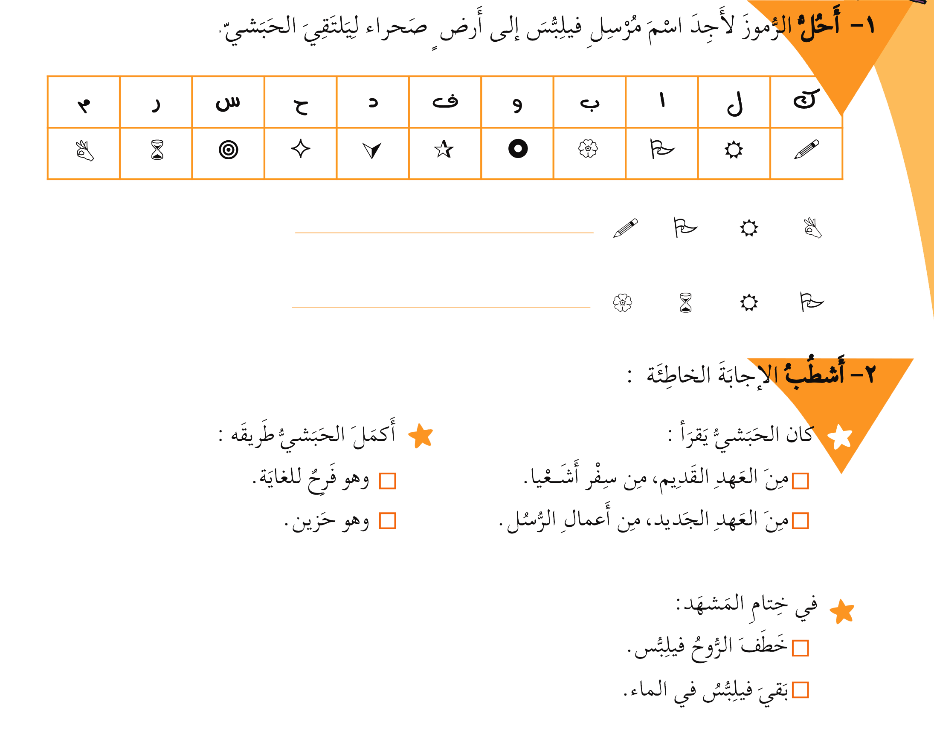 مَلاك
الرَّبّ
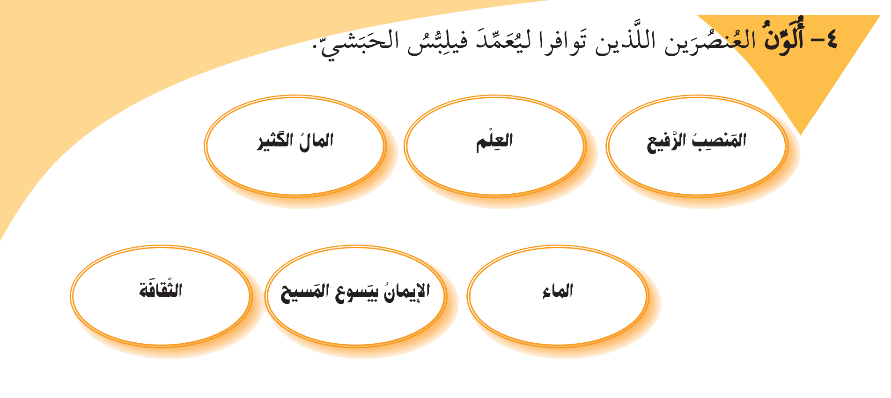 ب
ي
س
ع
ش
و
ب
ه
ر
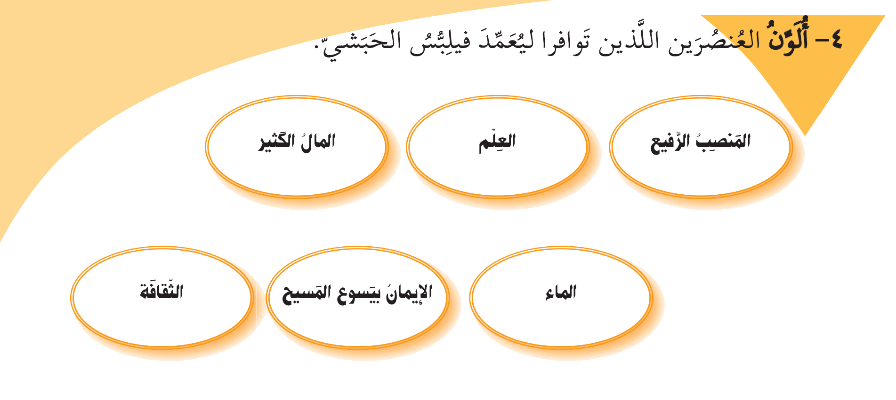 الماء
الإيمان
بيسوع
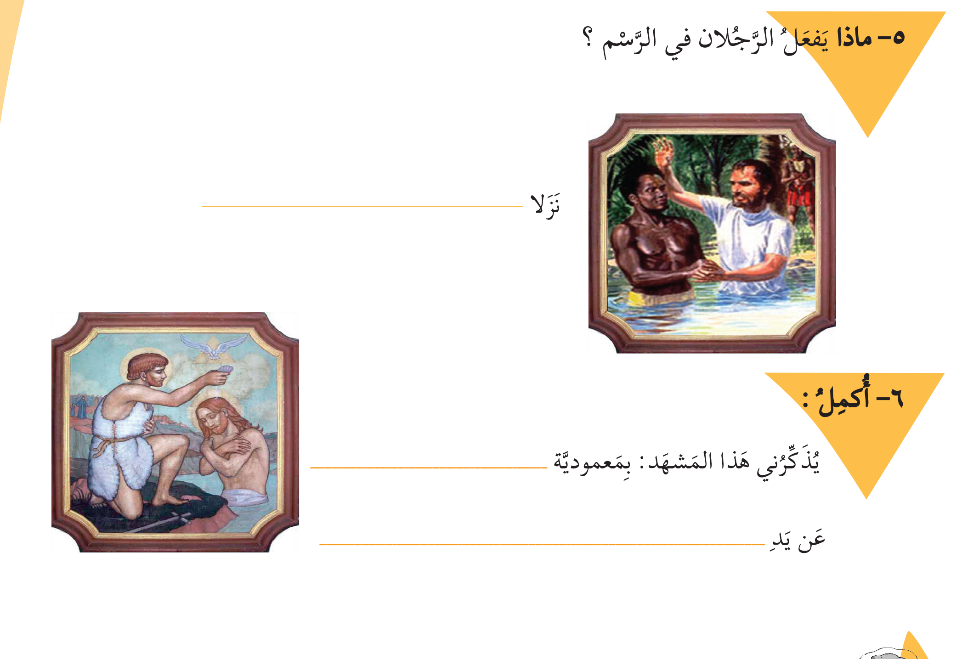 في الماء
يَسوع
يوحَنّا المَعمَدان
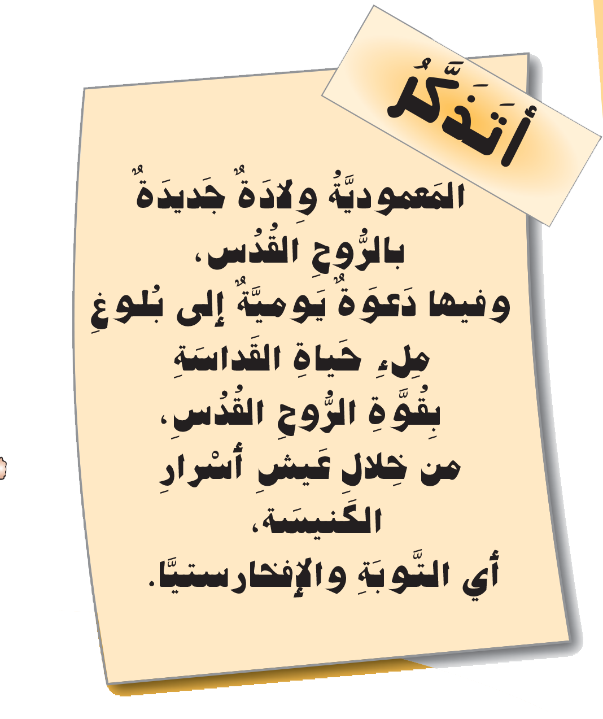 الزّوّادة يَلْلي لازِم نِتذَكّرها
وهَلَّق منوقَف كِلْنا تَ نْصَلّي هَالصّلاة
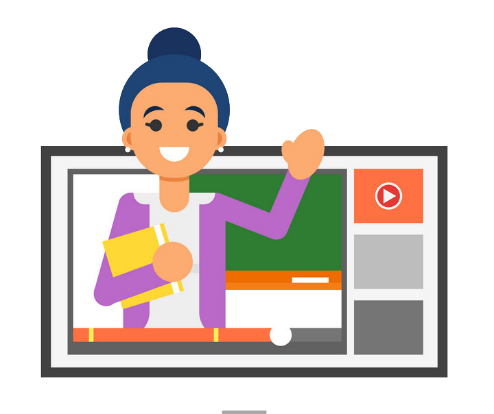 وهيك منوصَل لَخِتام لِقاءنا الإلكتروني.
انتِبْهوا عَ حالكُم باي باي
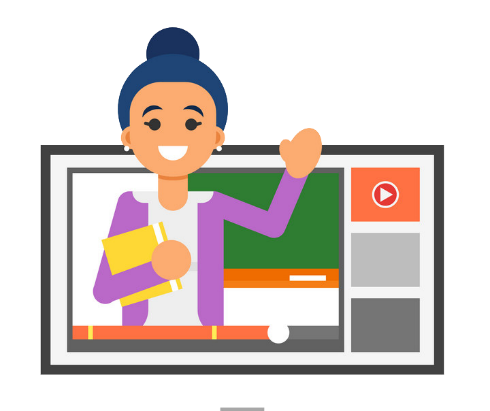